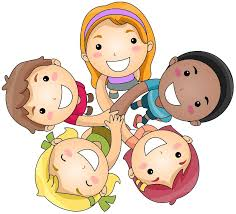 W świecie bajek
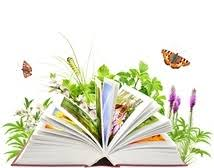 Zaczarowana Świetlica
Zaczarowana świetlica
W ostatnim tygodniu dzieci z młodszej świetlicy wyruszyły do krainy baśni i bajek.
	Wspólnie z nauczycielami wykonały różne prace: 
•mini akwaria,
•baśniowy plakat orgiami,
•makietę z kolorowanek ,
•zamek/smok z konturu dłoni,
•zakładki do czytanych bajek. 
	Wszystko po to, by jak najlepiej przedstawić omawiany świat. Dzieci śpiewały też piosenki ze znanych filmów Disney’a, przedstawiały scenki z wybranych bajek, budowały swoje wymyślone królestwa oraz uczestniczyły w zabawach ruchowych. 
	Powrót do świata baśni i bajek sprawił wszystkim ogromną radość.
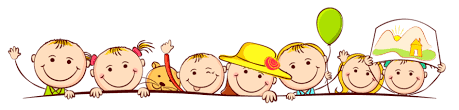 Zaczarowane zakładki
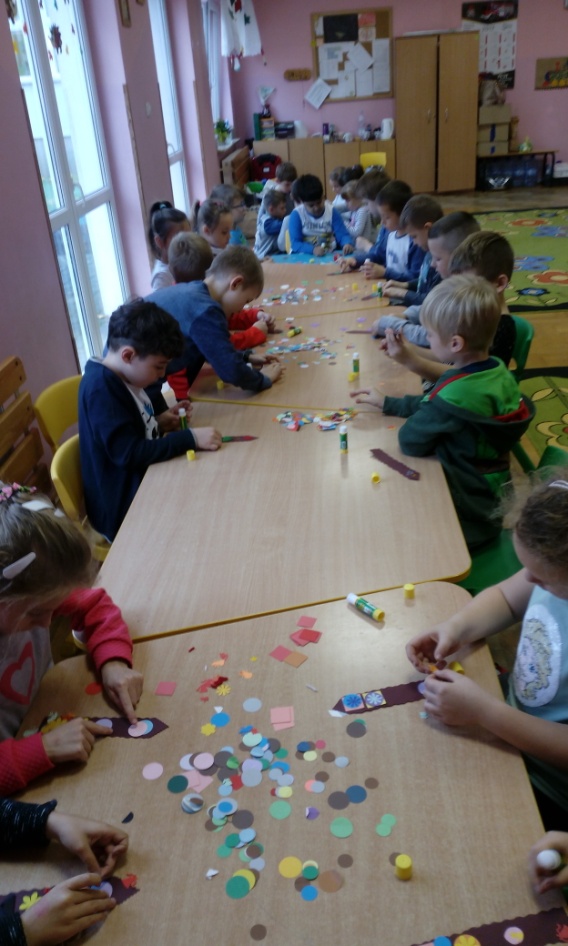 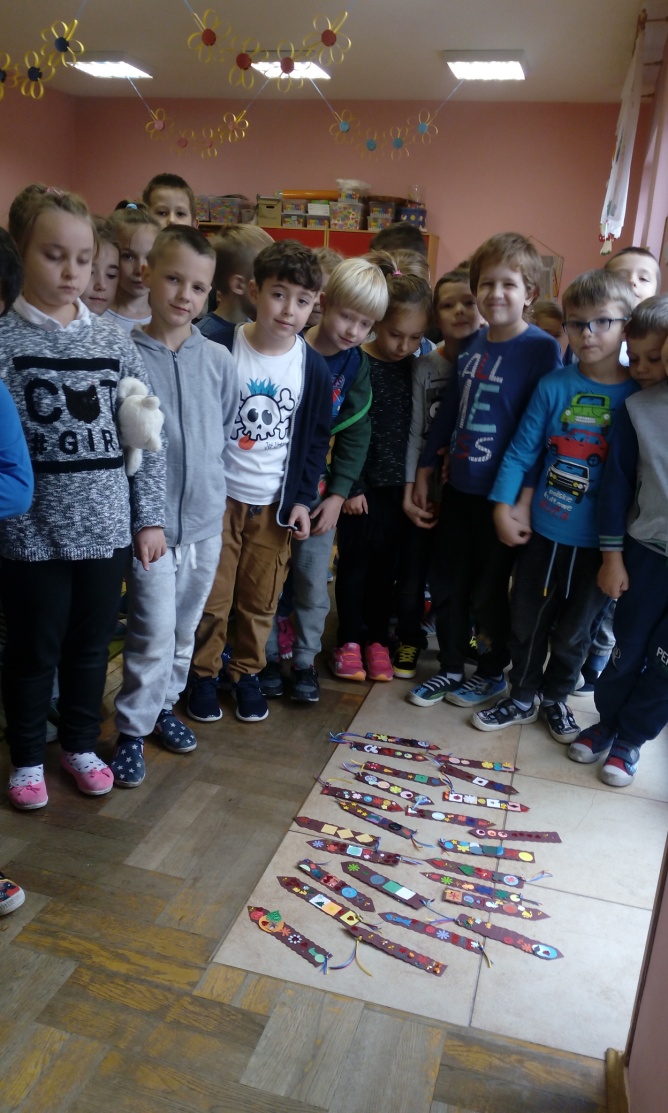 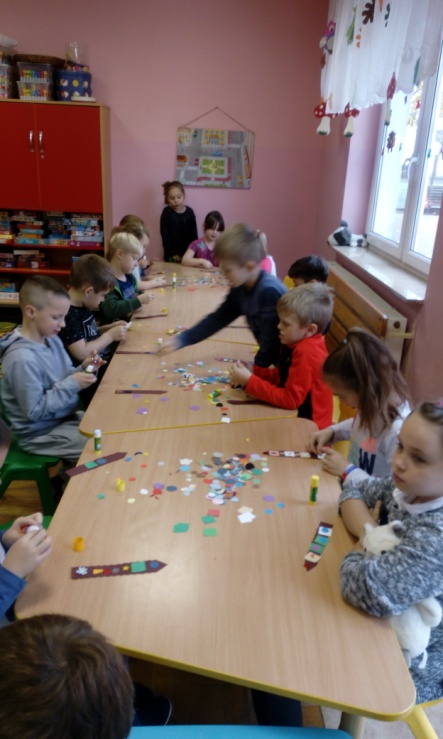 Zaczarowane przedstawienie
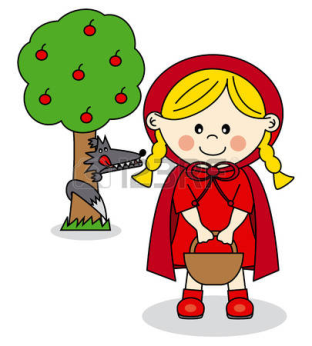 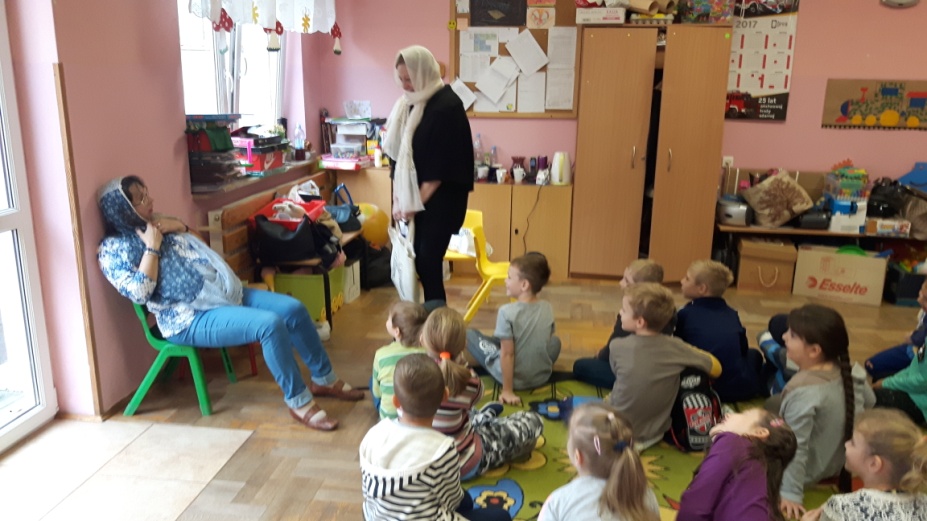 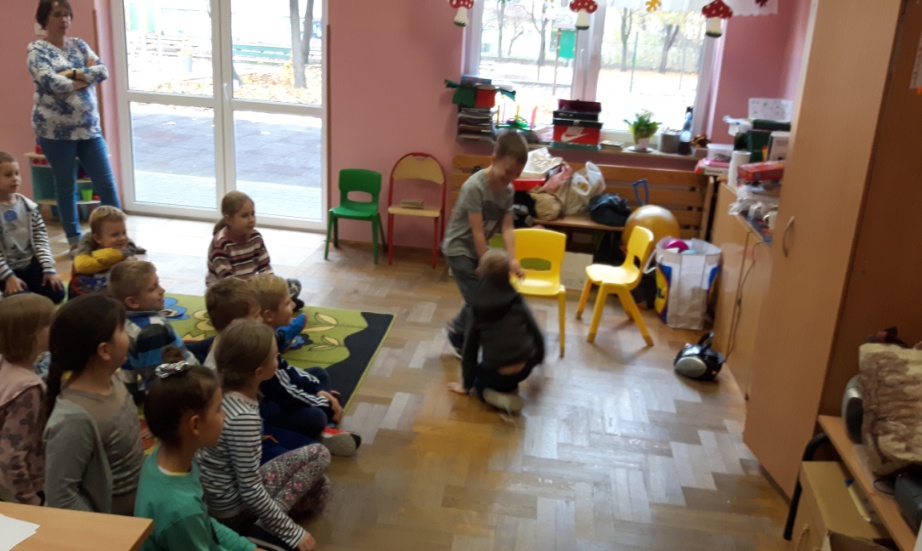 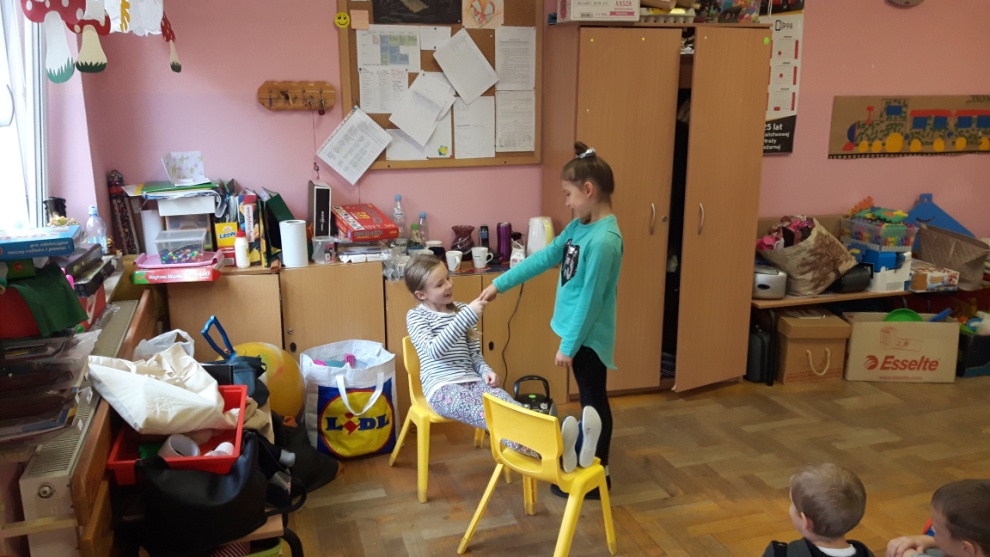 Zaczarowne zabawy
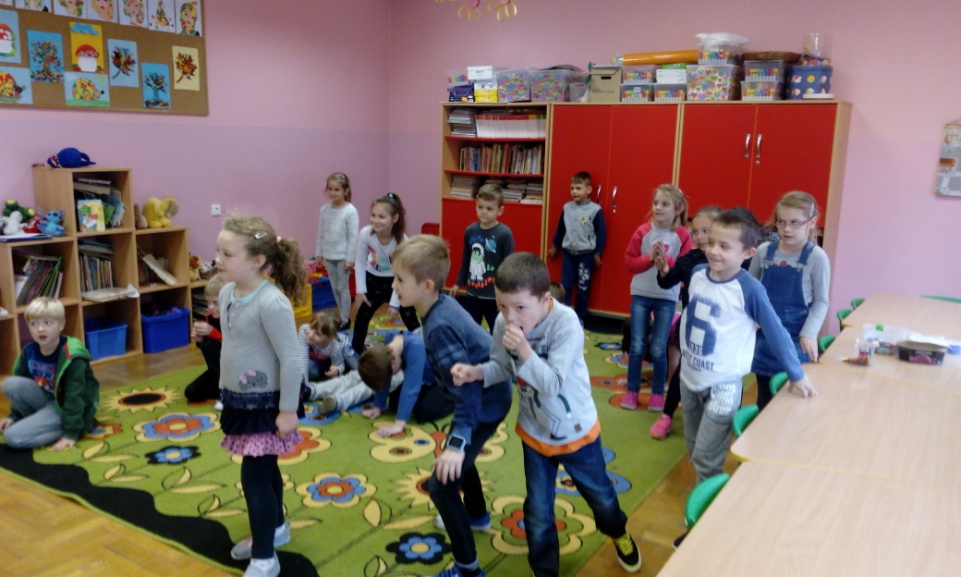 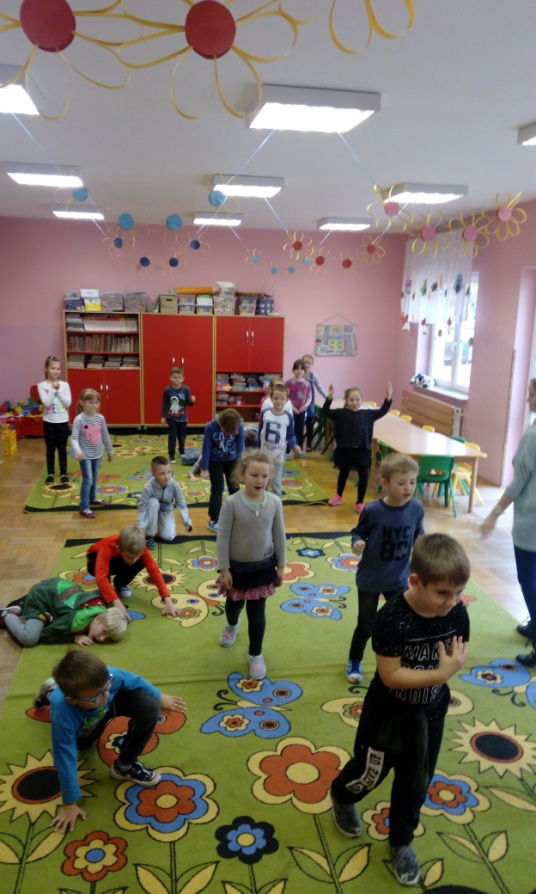 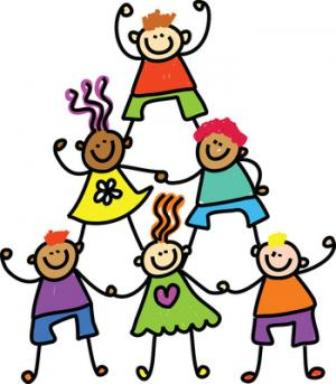 Zaczarowne zabawy (c.d.)
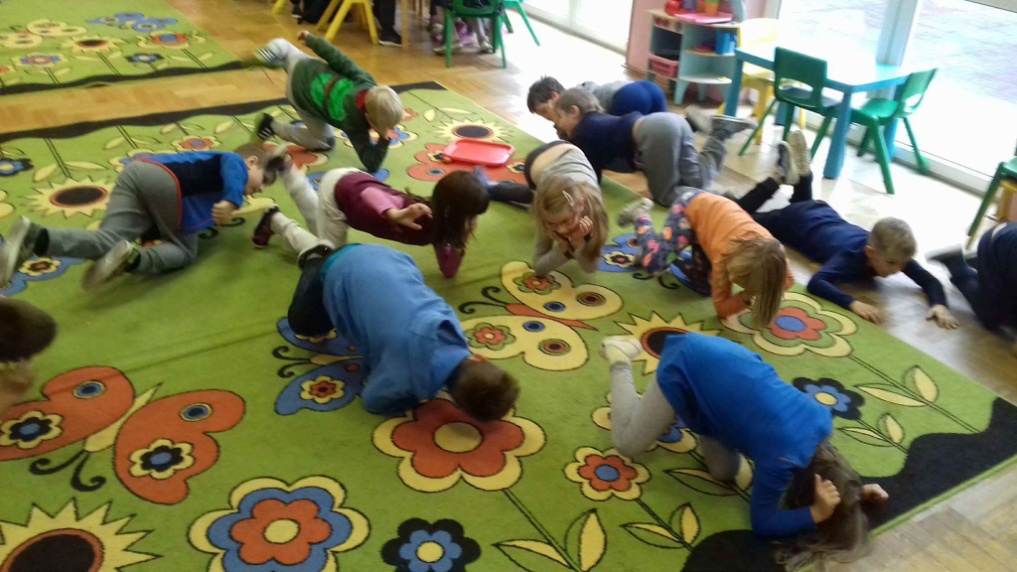 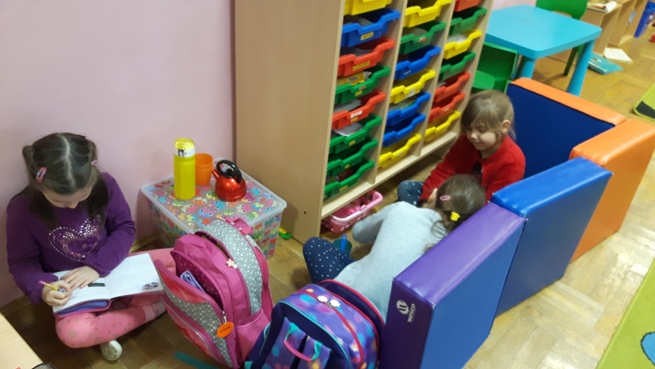 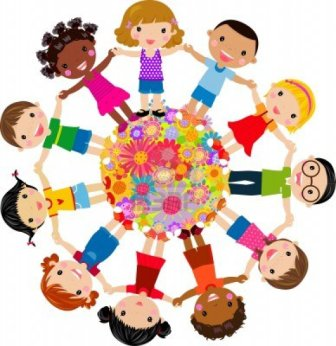 Zaczarowne zabawy (c.d.)
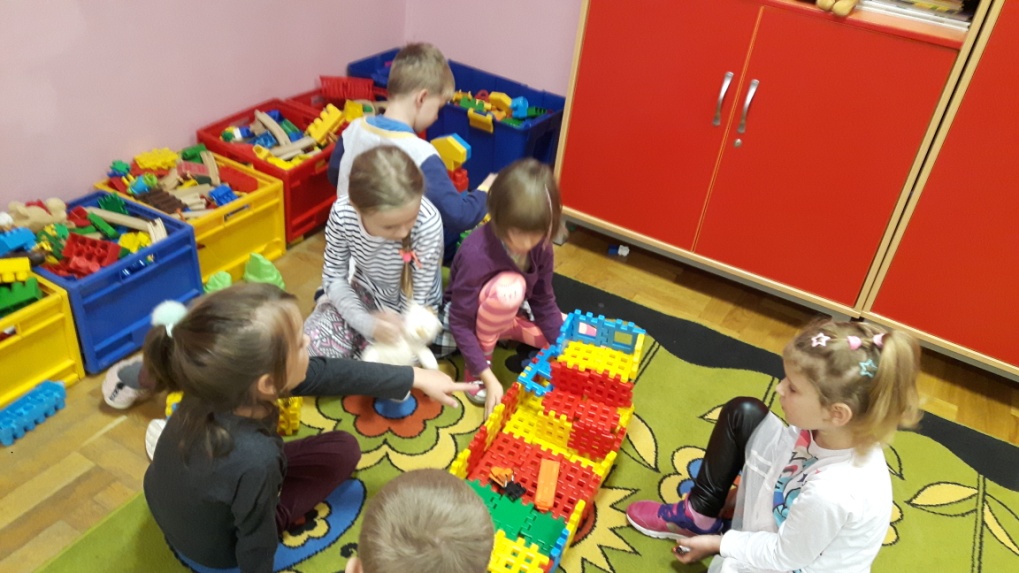 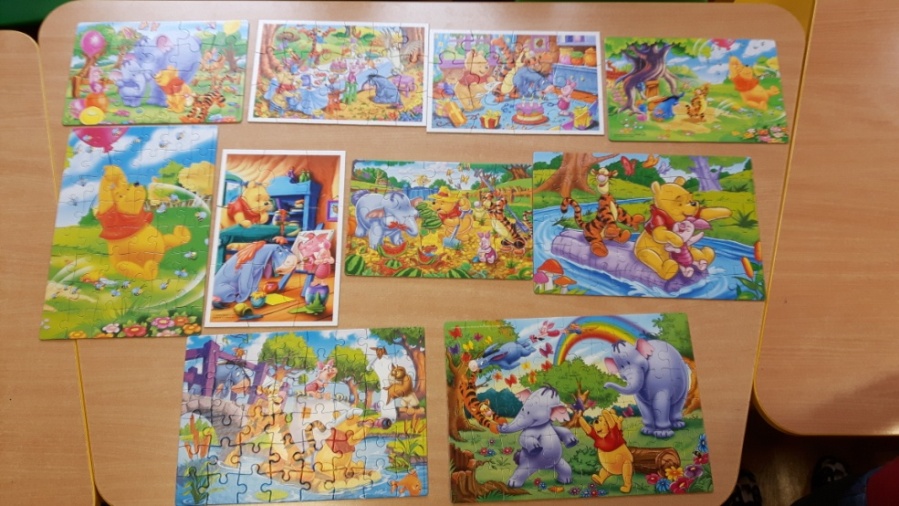 Zaczarowana chusta
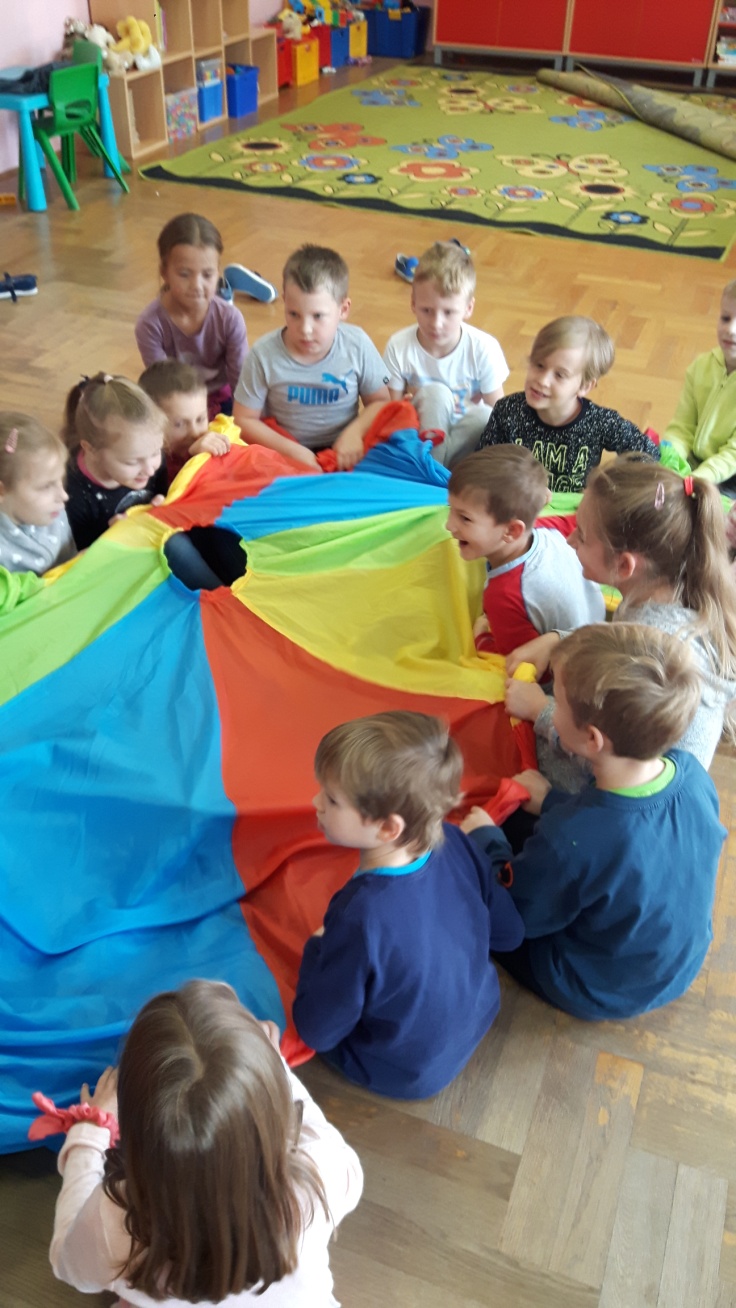 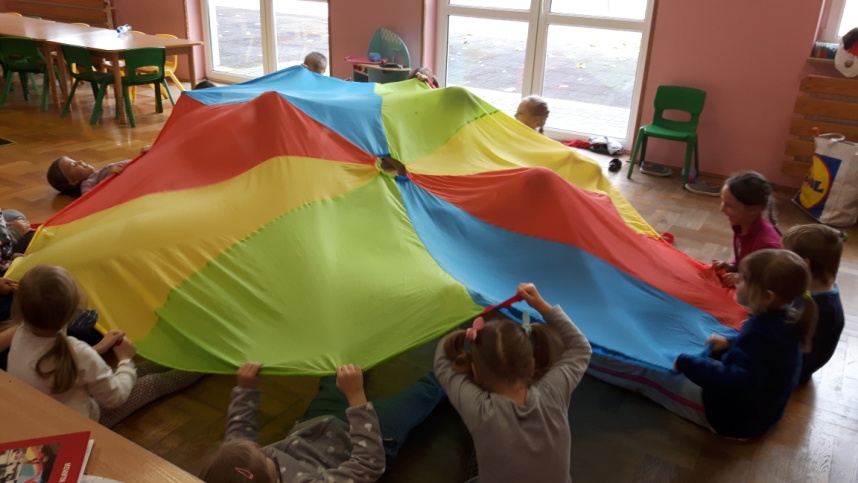 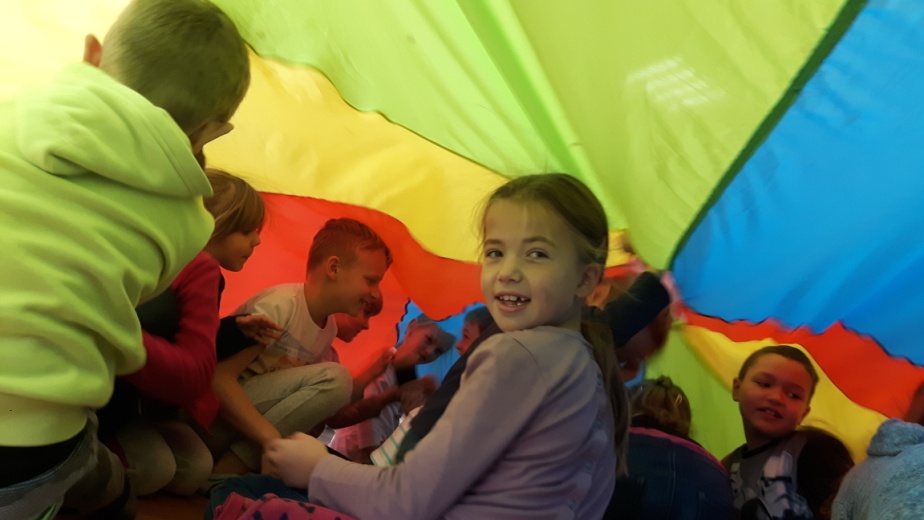 Zaczarowana złota rybka
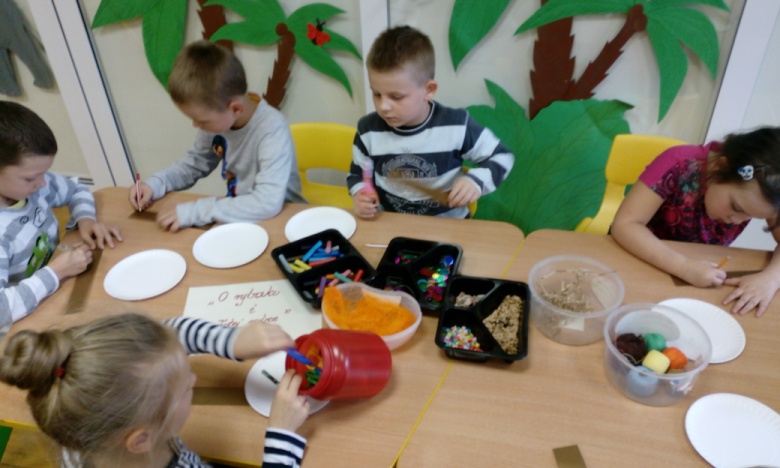 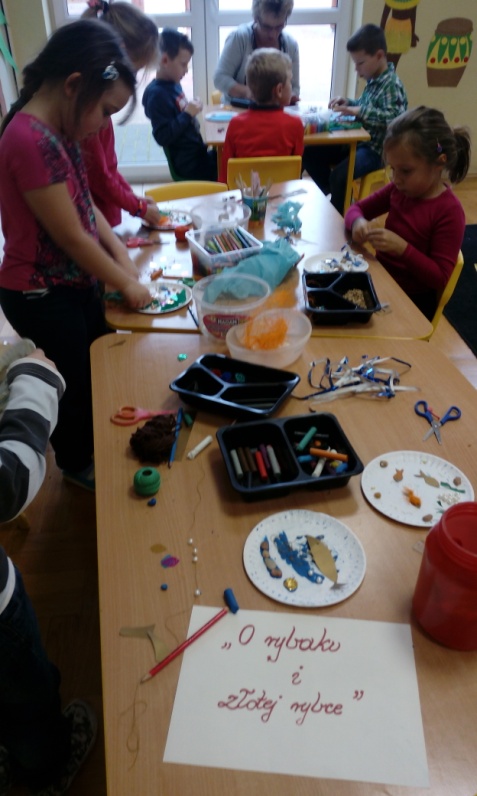 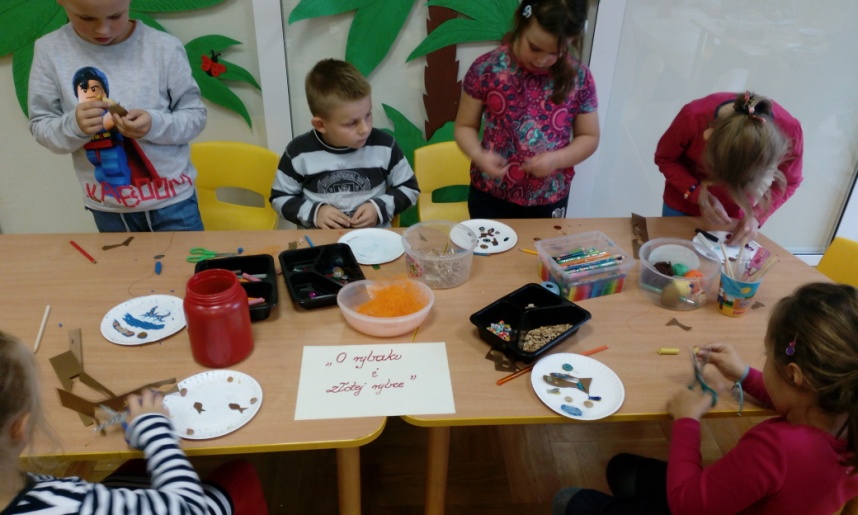 Zaczarowana złota rybka (c.d.)
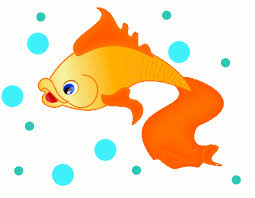 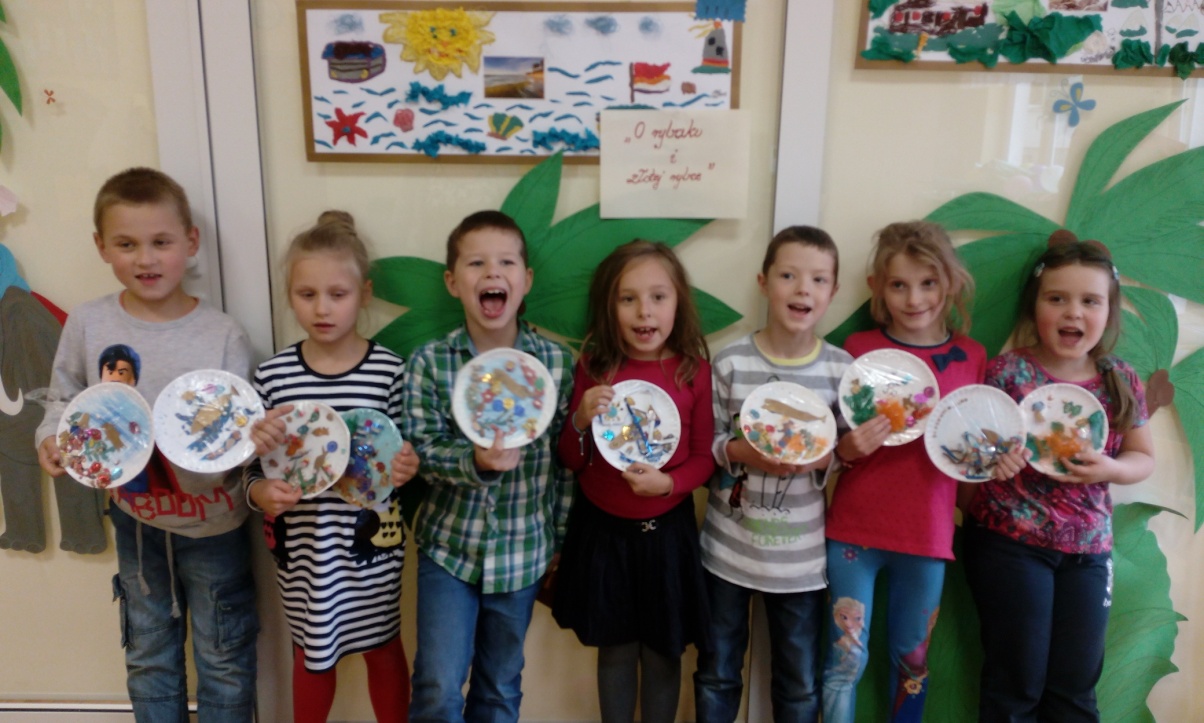 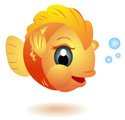 Zaczarowany plakat
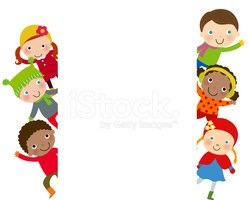 Zaczarowana makieta